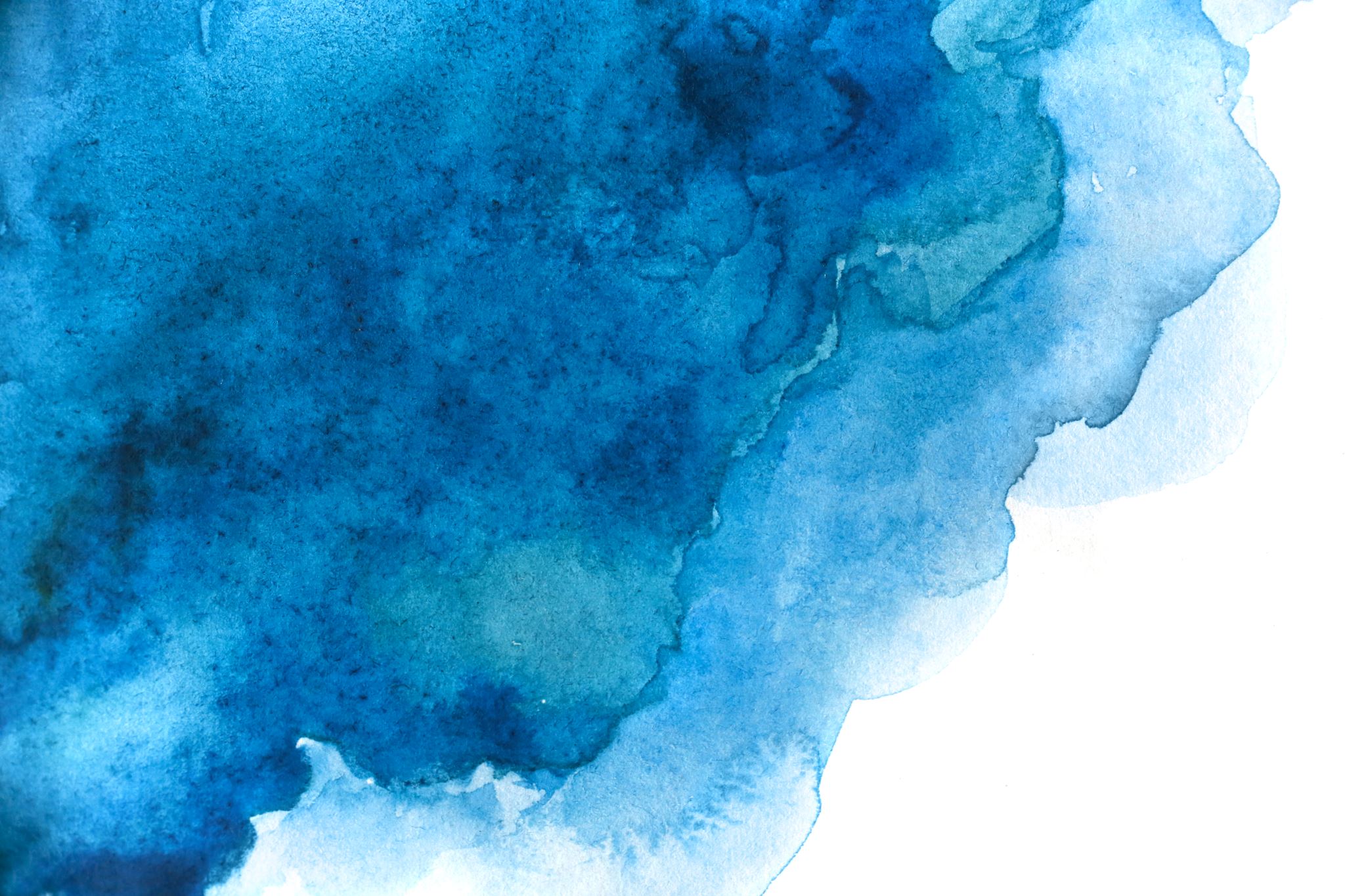 State of Indiana COVID-19 Response Plans effective 4/6 – 4/30/2021.
Thurston Springer Financial. Together.
State of Indiana Executive Order 21-09. Governor Eric J. Holcomb
Wilkow Building Mgmt Notice Friday, April 2, 2021. Anytime you or a guest are outside of your personal suite, a mask will be required.
After careful consideration, Thurston Springer is moving forward in response to Executive Order 21-09.
In office buildings, continue to wear a mask in all common areas: entering/exiting the building, elevator, hallway, restroom
In your office suite leased by TSF, wearing a mask  has changed from ‘mandatory’ to ‘advisory’
Continue to: Follow enhanced cleaning & disinfecting protocols, especially for high-touch surfaces
Wash hands regularly or use hand sanitizer
Social distancing is recommended
Alert HR when you feel ill
Be Smart & Safe ‘Indiana’  Moving from Mandatory to Advisory
Be respectful of individual health choices & decisions.  Some individuals will want to continue wearing face masks and some will not. Do what makes you feel comfortable.
Continue to wear a face covering when clients or guests are present, if that’s what they prefer. 
Exercise Caution at All Times.  Keep yourself and the office as safe as possible.
Promptly separate yourself if you feel ill with COVID symptoms.  Alert HR Call 317-581-4013 or Text 317-441-6812. Restrict your access to the office until recovered. Employees are encouraged to stay at home until free of fever and symptoms. Read the Employee Handbook for up-to-date sick leave policies. Staff are granted PTO/Flex-time for sick and personal use. Contact HR for extenuating circumstances.
Disinfect. Spread out in common areas. 
To offer your feedback, contact Lisa Lauria. We’ll be monitoring daily; assessing how safe it is to remain in an Advisory stage. We’ll make decisions quickly, if necessary.
Thanks for your continued support and for doing your part!